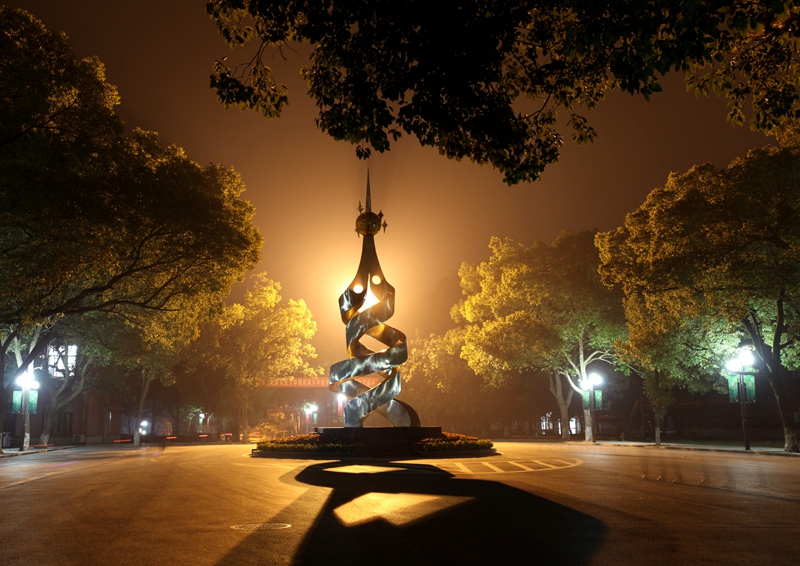 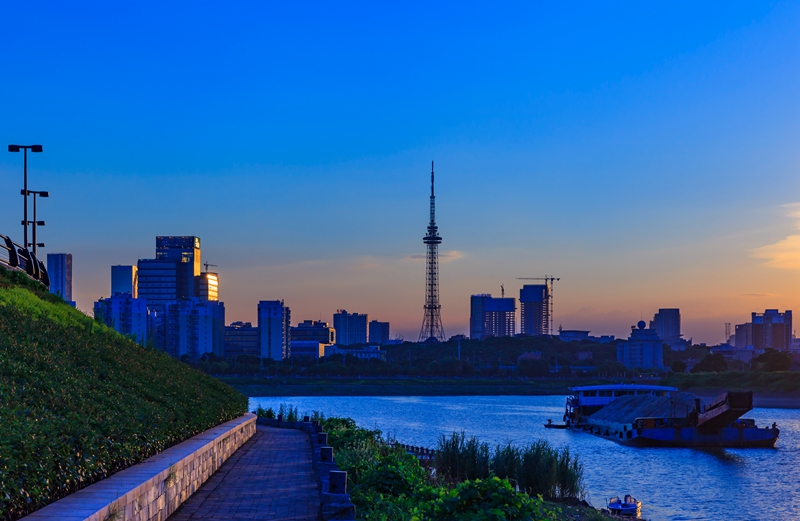 校   园   风   光
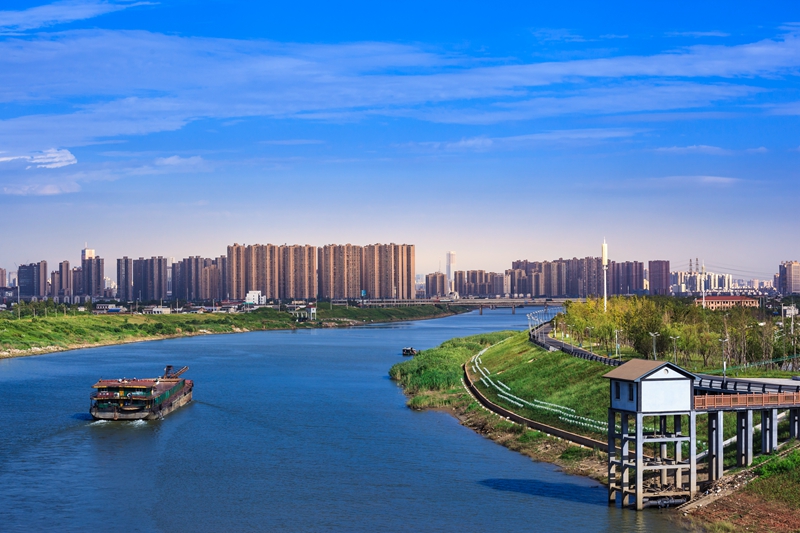 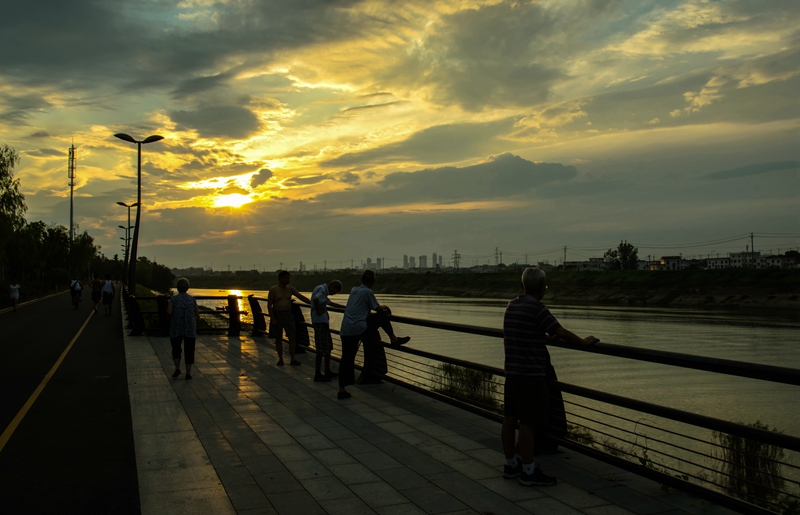 醉美浏阳河1  熊阳俊
生命之源    何纲跃
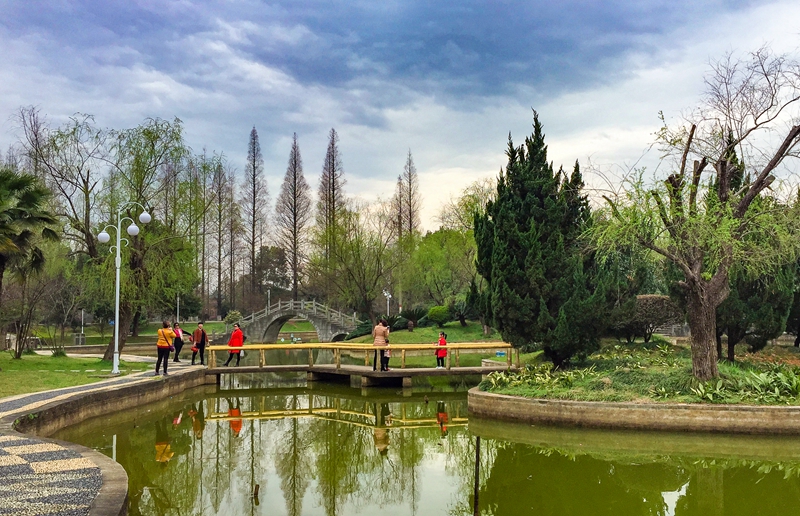 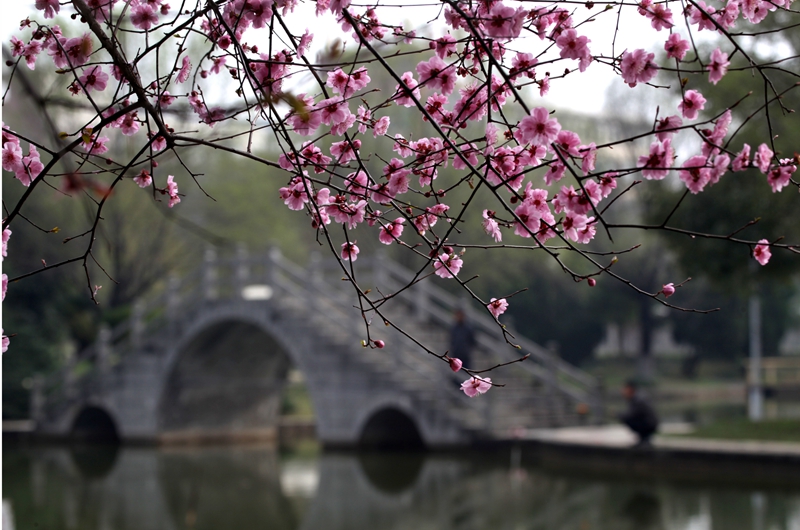 晨   练    邬似刚
醉美浏阳河3  熊阳俊
逸苑春色   彭爱莲
迎  春    何纲跃
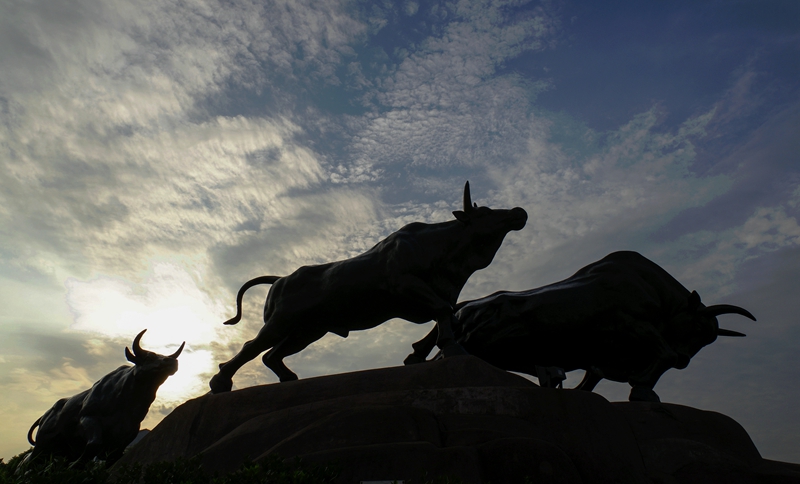 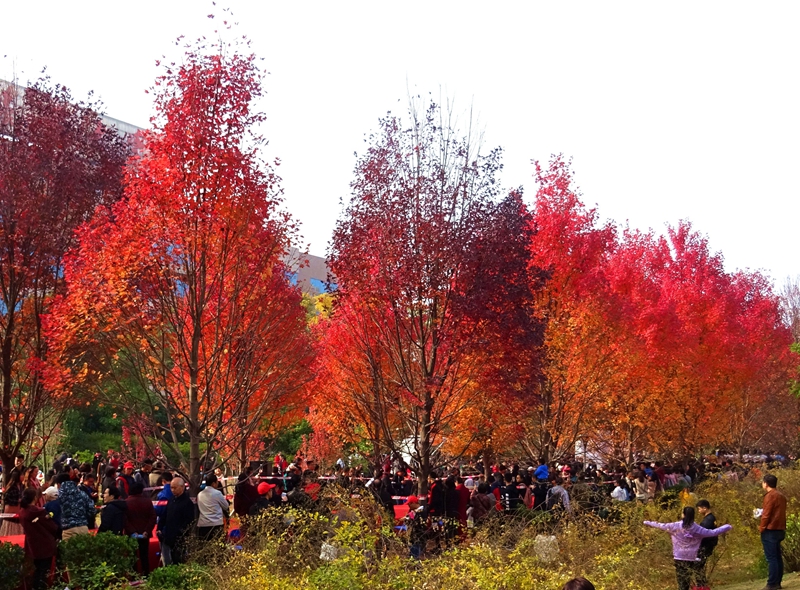 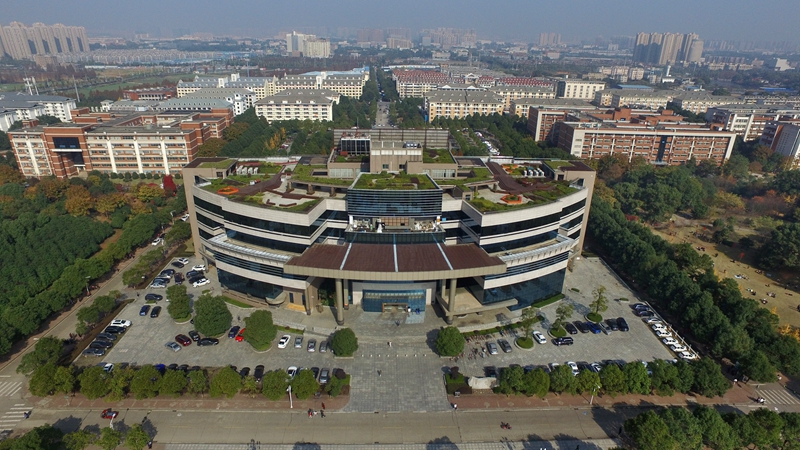 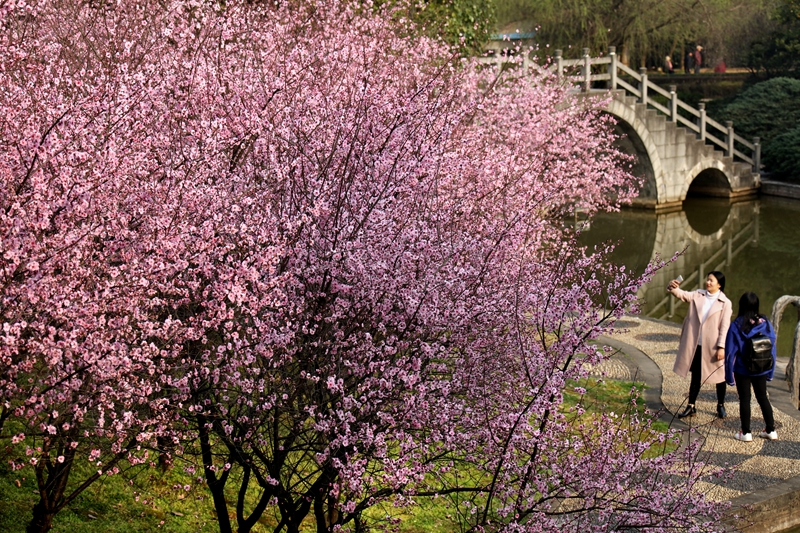 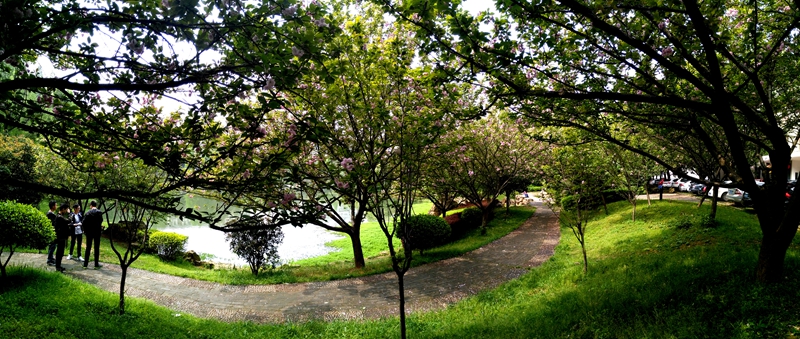 绿满校园      何纲跃
碧玉妆成满树香    何纲跃
勇往直前   邬似刚
寻花胜境不言归    何纲跃
红枫潮     龙振新
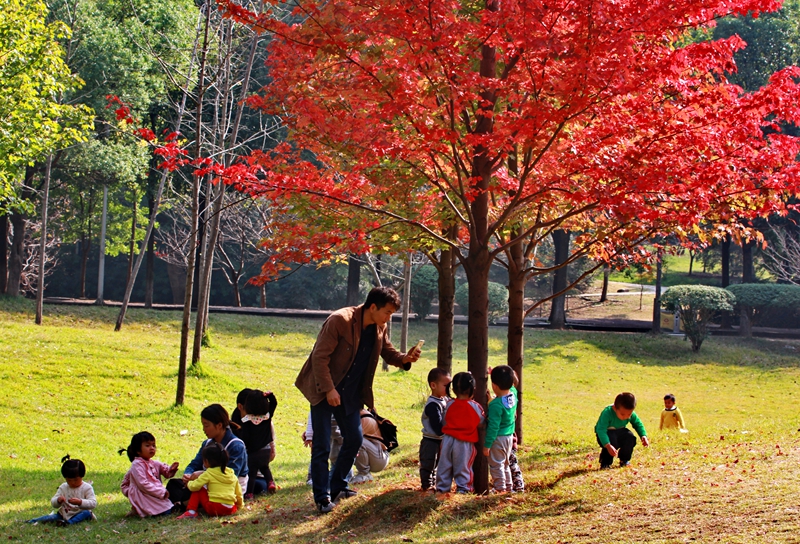 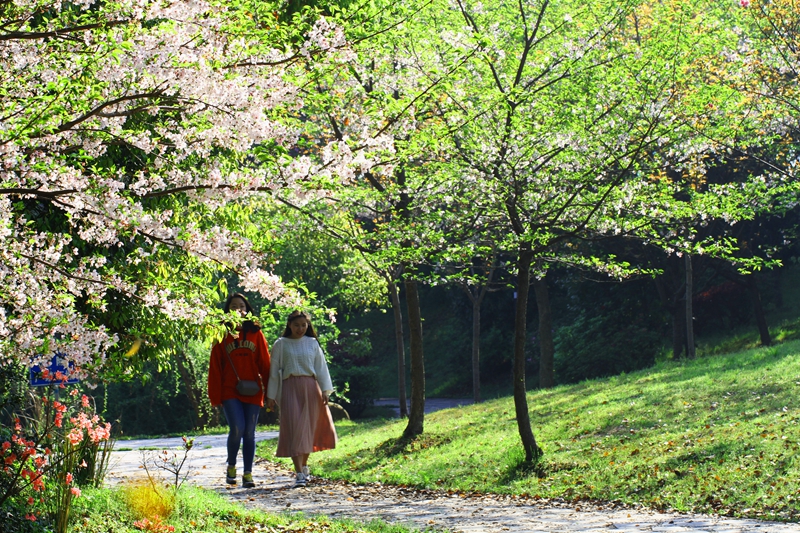 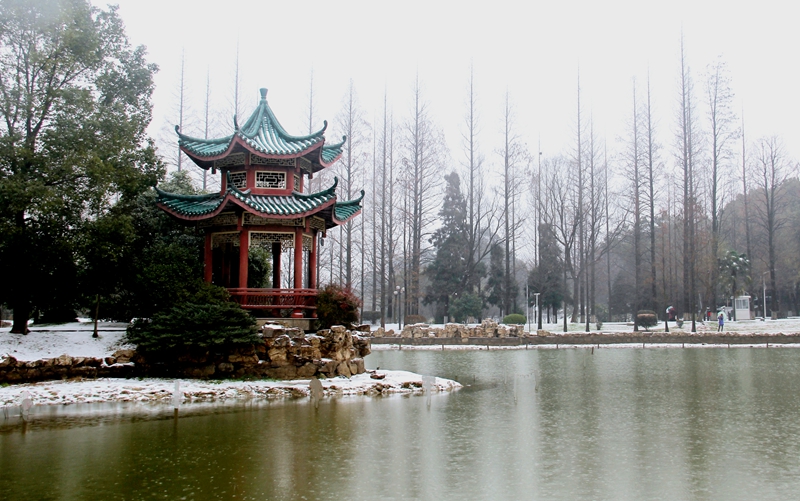 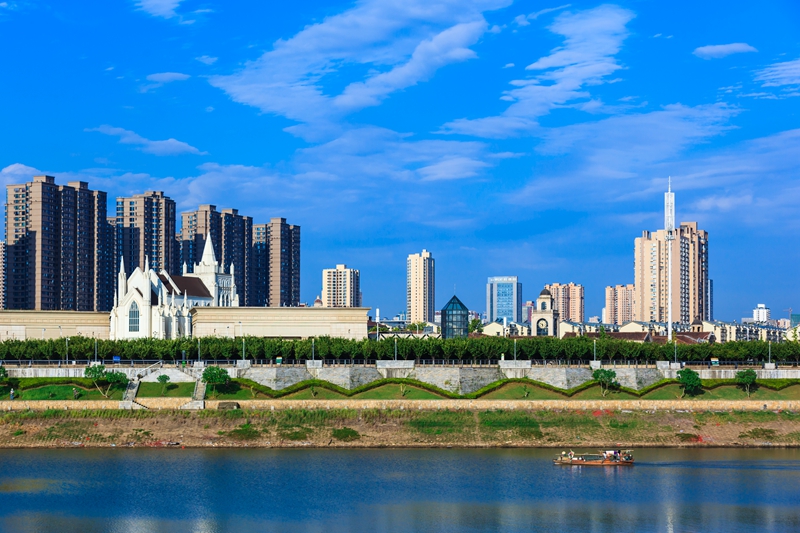 希  望    .易谷良
早  春  .      彭定一
银装素裹    周仲文
醉美浏阳河2  熊阳俊
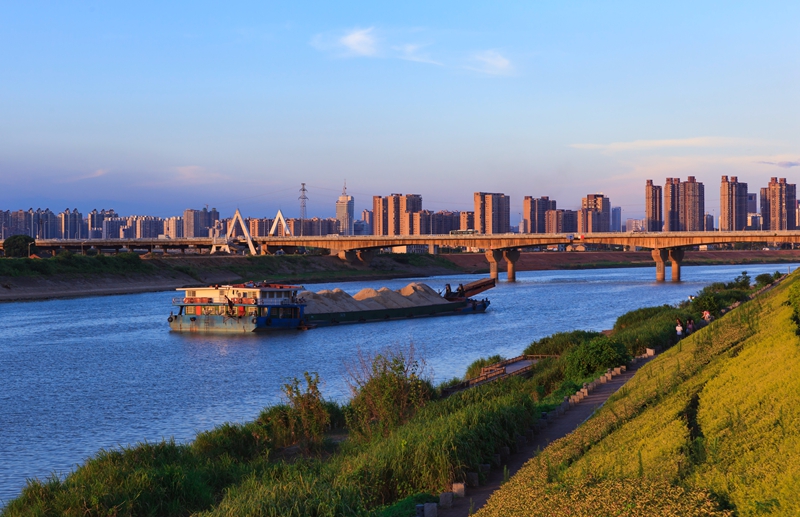 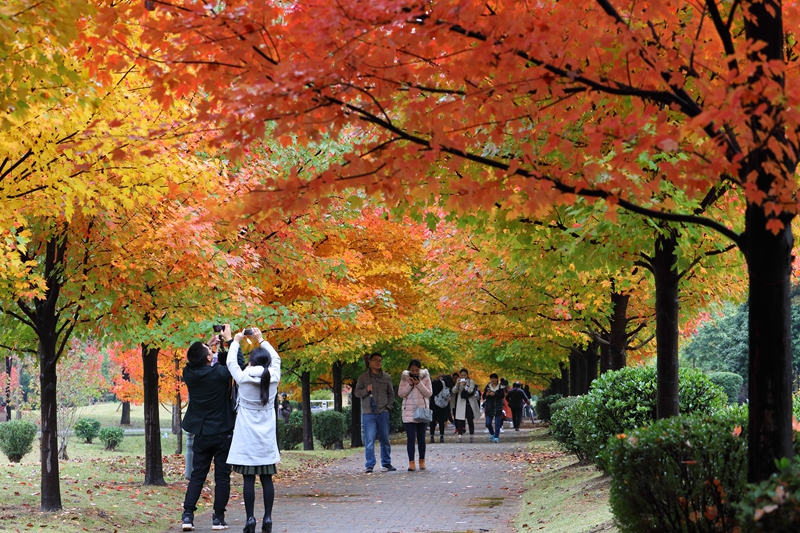 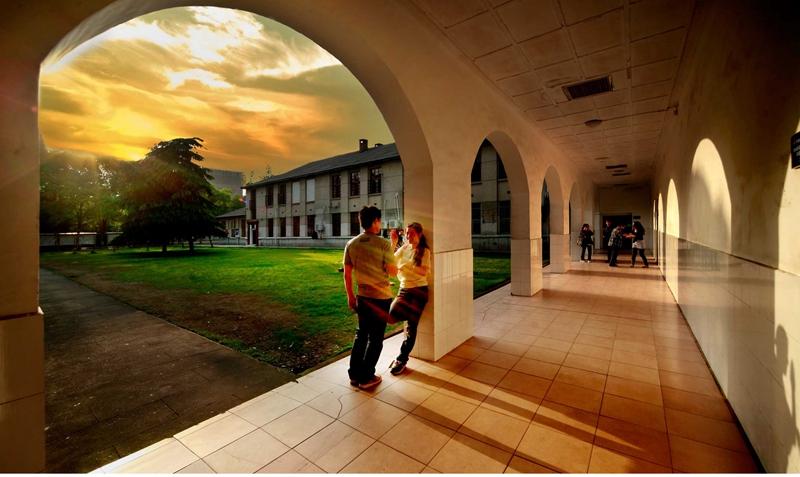 青  春    何纲跃
校园秋色   彭定一
醉美浏阳河6  熊阳俊
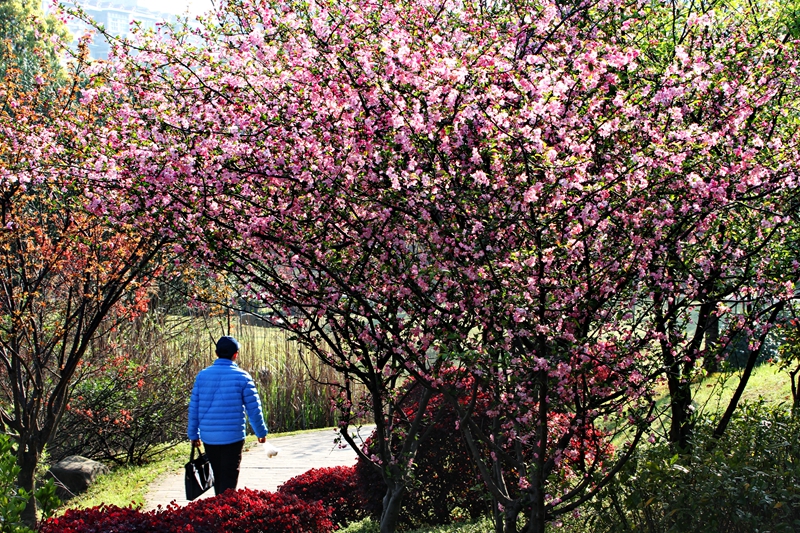 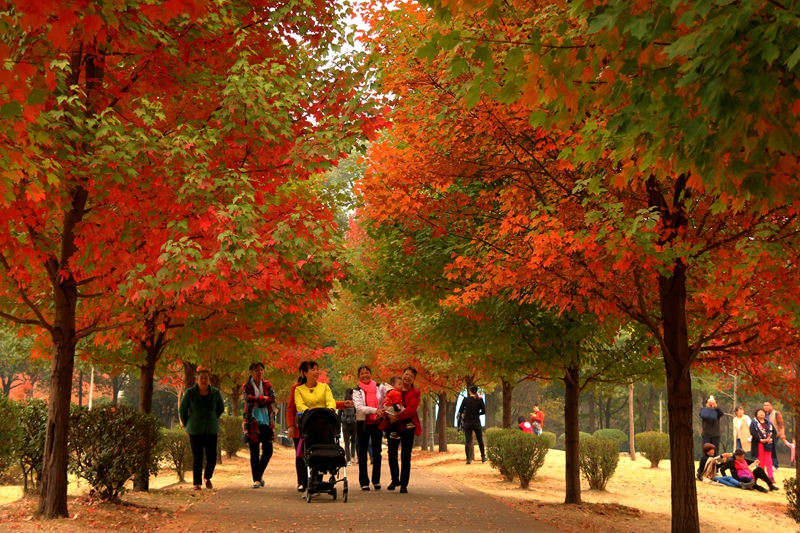 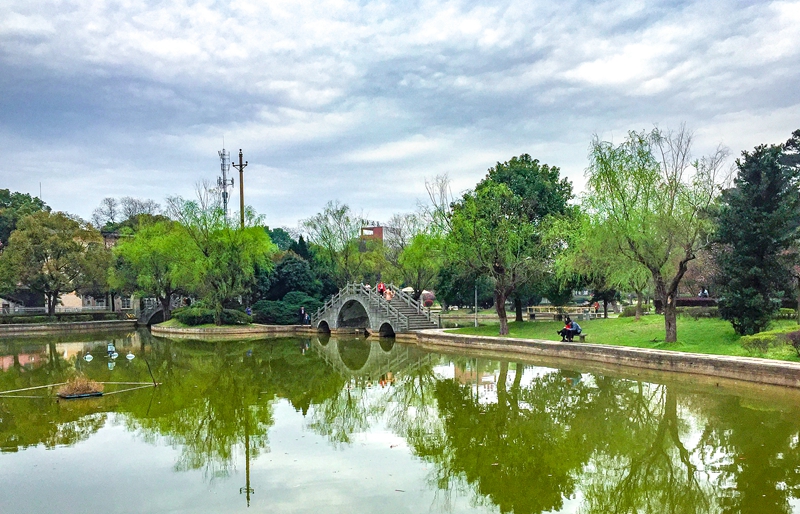 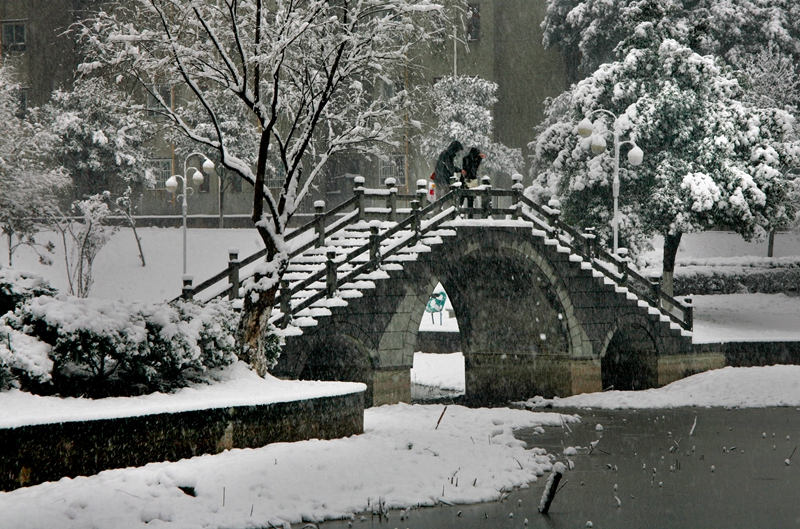 逸苑桥影  彭爱莲
飘  雪    何纲跃
春暖花开    易谷良
漫步枫林    周海清
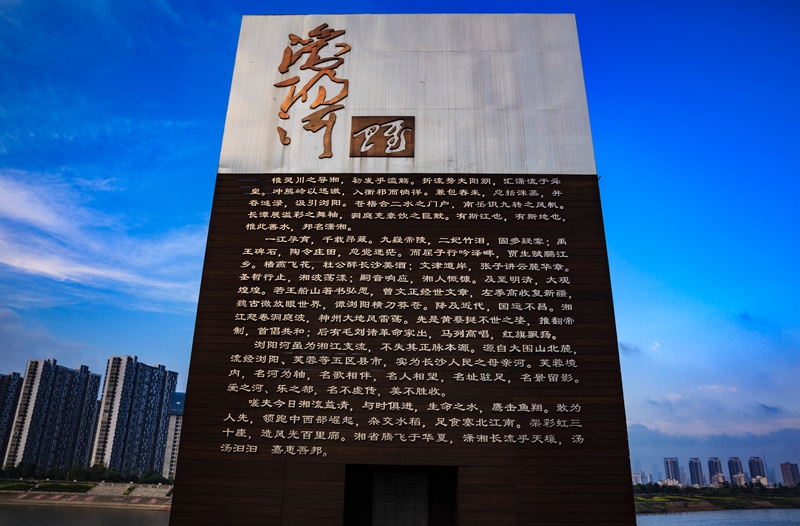 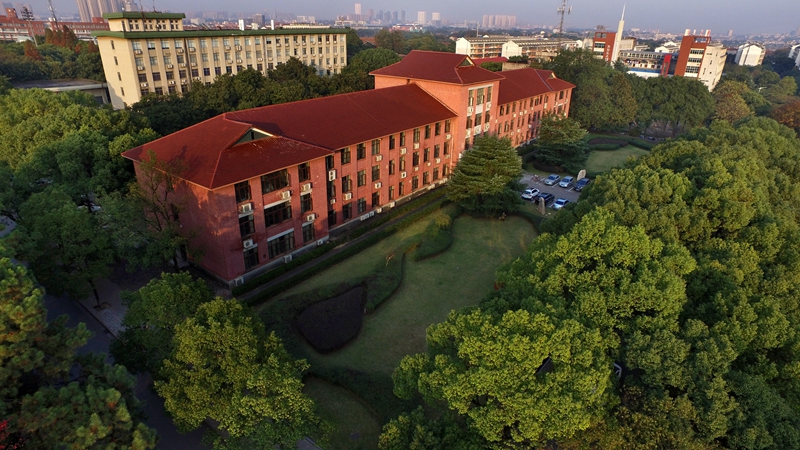 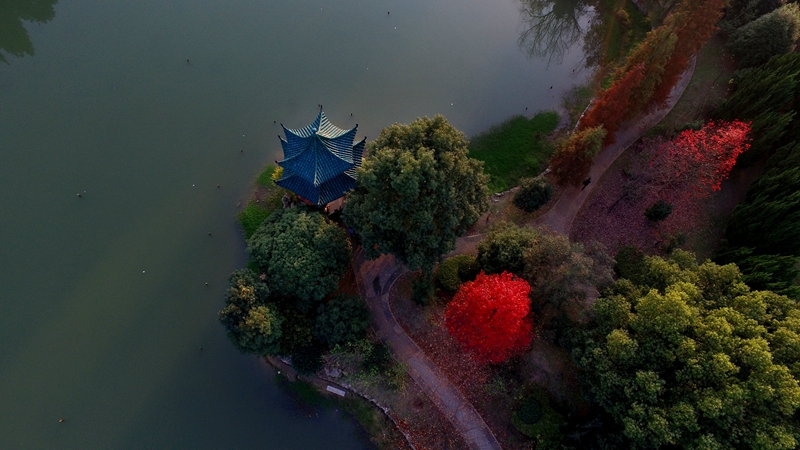 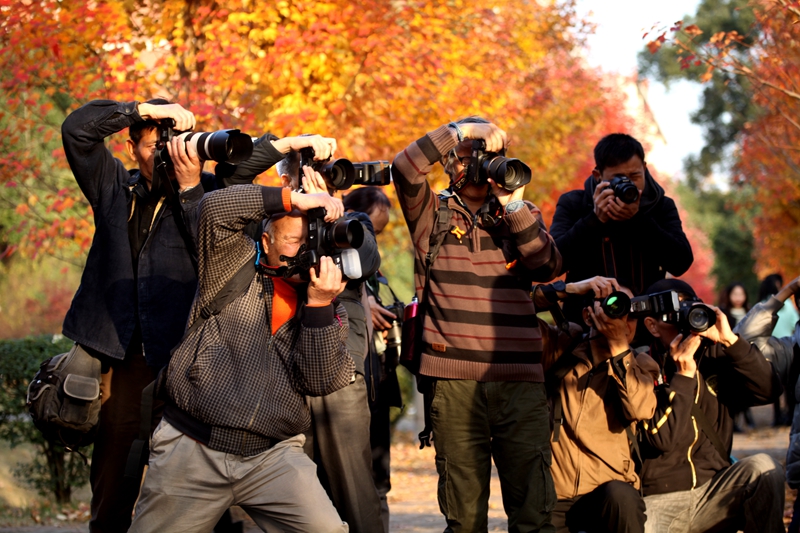 秋  逸    何纲跃
静  园   何纲跃
醉美浏阳河4  熊阳俊
聚  焦    何纲跃
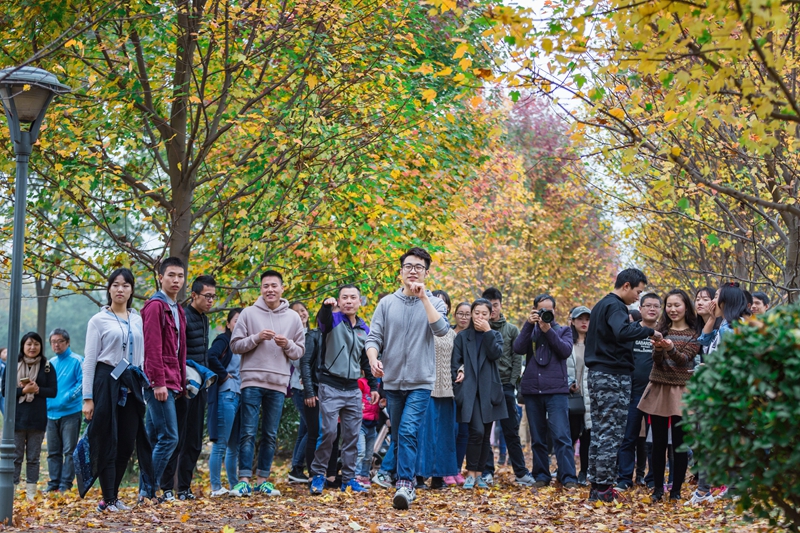 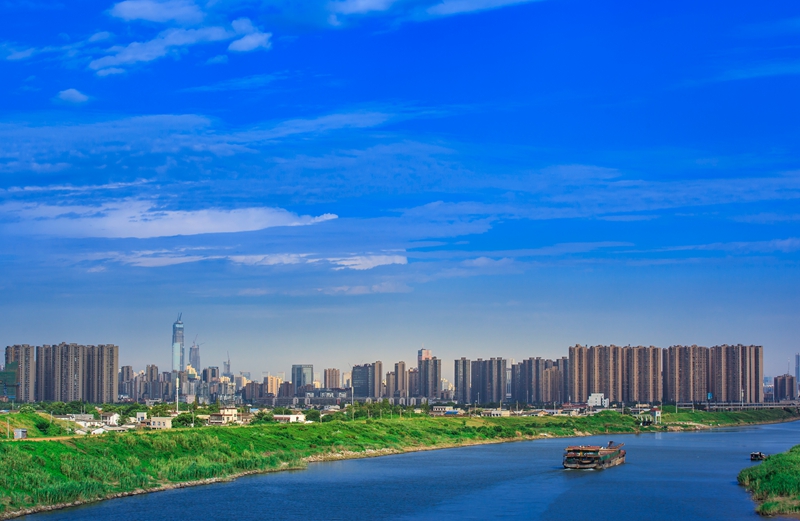 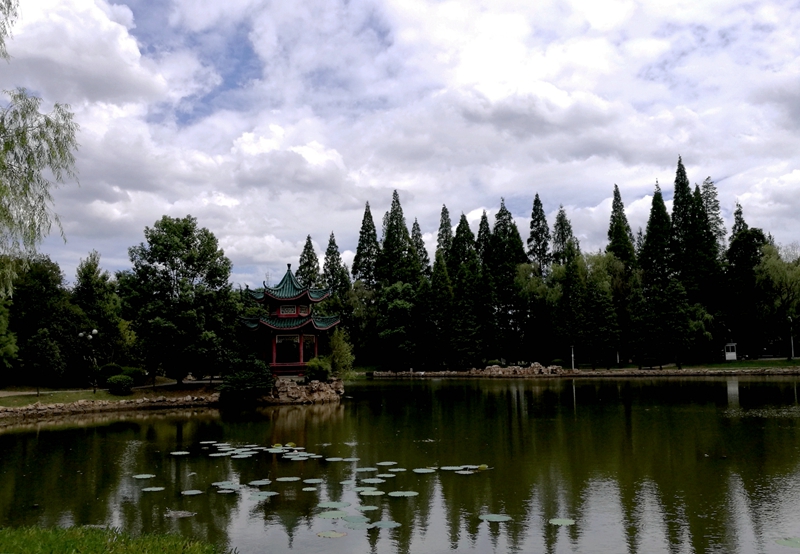 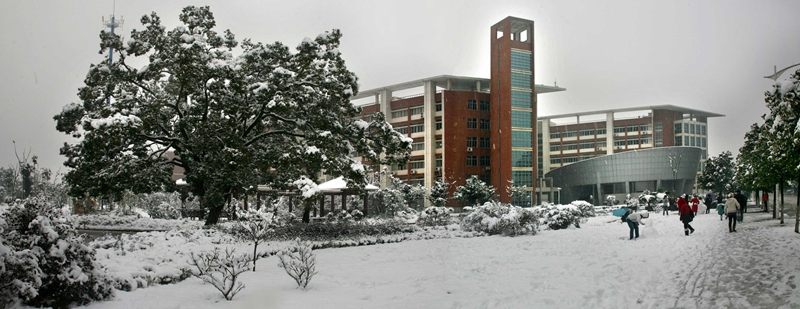 醉美浏阳河5  熊阳俊
秋  色   邬似刚
飞雪迎风不畏寒    何纲跃
醉在枫林中    彭爱莲